Dynamic Brain Network Reconfiguration Supports Abstract Reasoning and Rule Learning
Tom Morin
PhD Candidate, Computational Neuroscience
Dissertation Defense
March 17, 2022
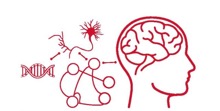 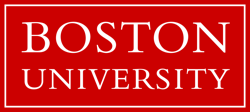 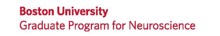 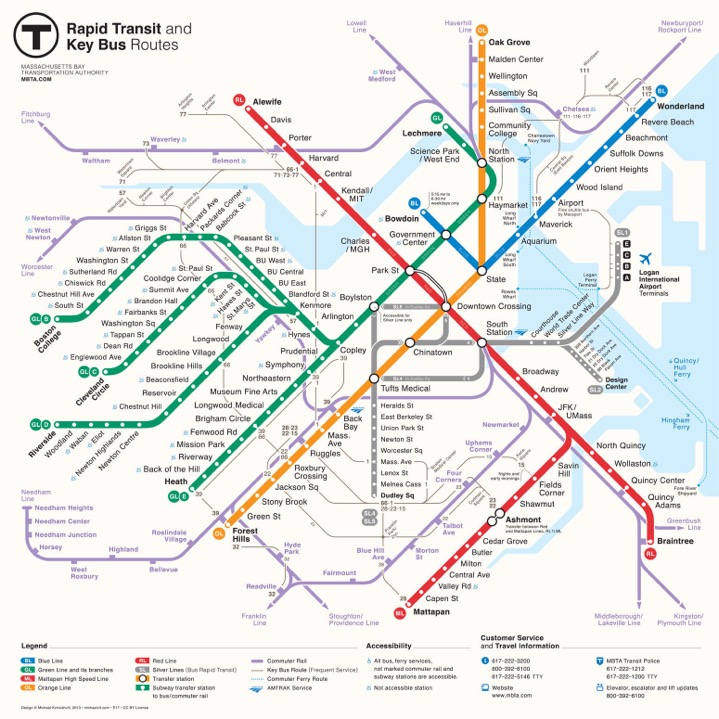 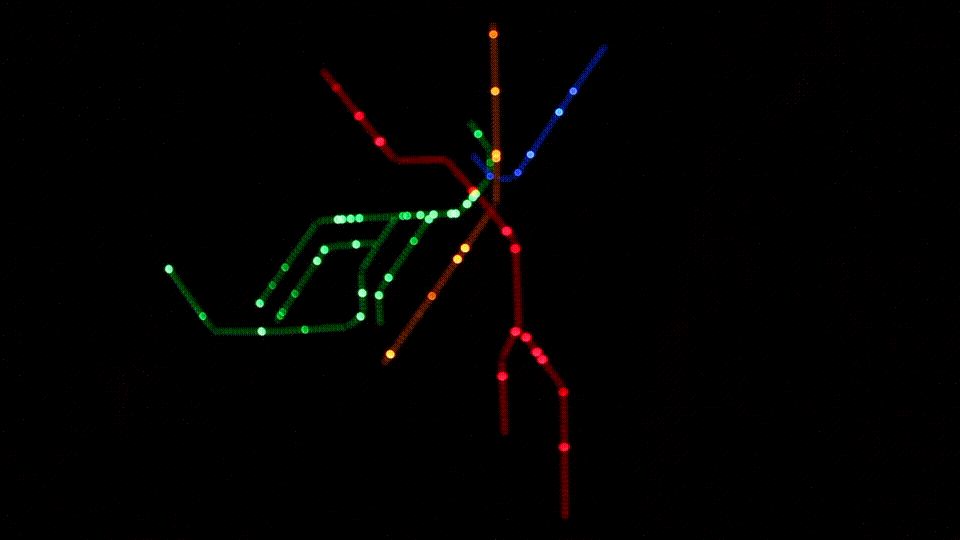 2
How do Brain Network DynamicsSupport Cognitive Function?
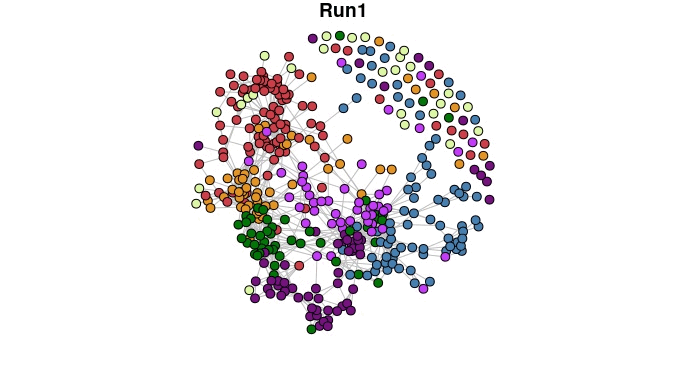 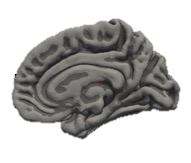 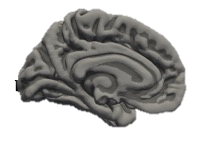 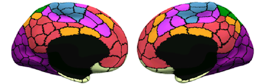 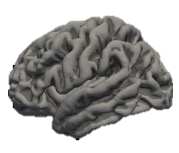 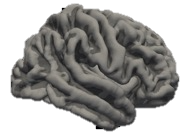 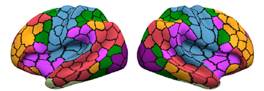 3
Agenda
Introduction
Context-Dependent Rule Learning
Stable Network Connectivity
Hippocampal & Prefrontal Gradients
Abstract Reasoning
Network Reconfiguration & Stability
Conclusion
4
Agenda
Introduction
Context-Dependent Rule Learning
Stable Network Connectivity
Hippocampal & Prefrontal Gradients
Abstract Reasoning
Network Reconfiguration & Stability
Conclusion
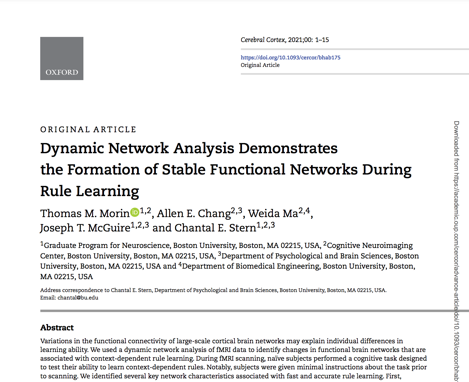 5
Brain Network Flexibility Predicts Performance on Motor Sequence Learning
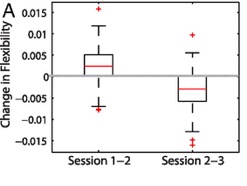 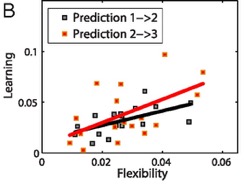 Flexibility increased during learning, and decreased once motor sequences became learned
Flexibility of frontoparietal regions was predictive of learning
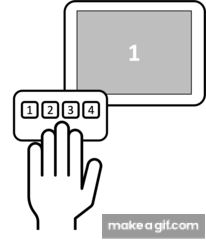 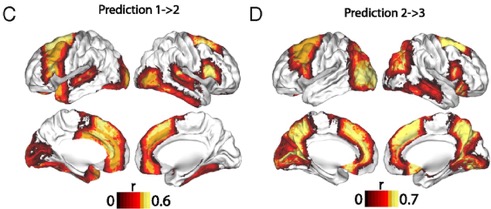 Bassett et al. 2011
6
[Speaker Notes: Flexibility and learning. (A) Boxplots showing that the increase in flexibility from experimental session 1 to session 2 was significantly greater than zero (a one-sample t-test gives the result t ≈ 6.00 with p ≈ 2 × 10-8), and that the magnitude of the decrease in flexibility from session 2 to session 3 was significantly greater than zero (t ≈ 7.46, p ≈ 2 × 10-11). (B) Significant predictive correlations between flexibility in session 1 and learning in session 2 (black curve, p ≈ 0.001) and between flexibility in session 2 and learning in session 3 (red curve, p ≈ 0.009). Note that relationships between learning and network flexibility in the same experimental sessions (1 and 2) were not significant; we obtained p > 0.13 using permutation tests. (C) Brain regions whose flexibility in session 1 predicted learning in session 2 (p < 0.05, uncorrected for multiple comparisons). Regions that also passed false-positive correction were the left anterior fusiform cortex and the right inferior frontal gyrus, thalamus, and nucleus accumbens. (D) Brain regions whose flexibility in session 2 predicted learning in session 3 (p < 0.05, uncorrected for multiple comparisons). Regions that also passed false-positive correction for multiple comparisons were the left intracalcarine cortex, paracingulate gyrus, precuneus, and lingual gyrus and the right superior frontal gyrus and precuneus cortex. In (C) and (D), colors indicate the Spearman correlation coefficient r between flexibility and learning.]
Context Dependent Rules
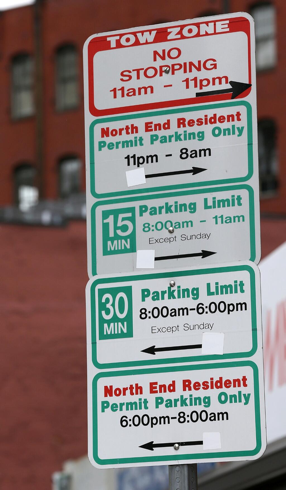 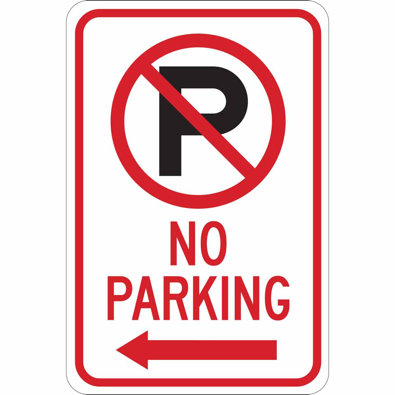 7
[Speaker Notes: Here, I have an example of a context-dependent rule you might encounter if you’re parking your car in the US.
This sign on the left indicates that you cannot park your car in this zone. The signs on the right, which are real signs that you can find in Boston, show you just how complicated it can be when deciding whether or not it is ok to park your car. Depending on the context (the time of day, your residency status, etc.) your actions have to change in order to follow the rule.]
Context Dependent Rule Learning Task
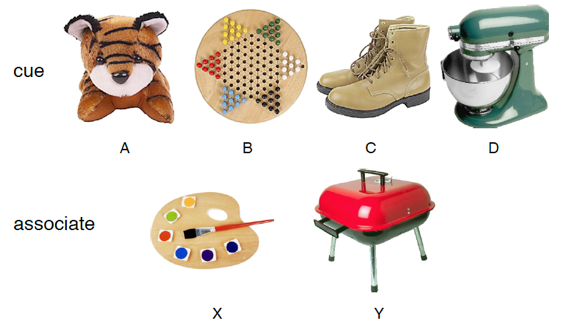 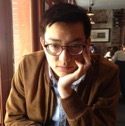 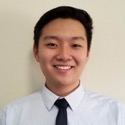 Task Designed to Mimic Animal Studies:
Komorowski et al. 2009
Wallis et al. 2001
Weida Ma
8
Allen Chang, PhD
Morin et al. 2021
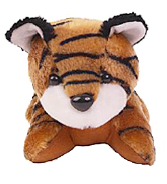 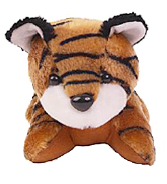 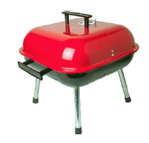 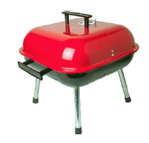 Incorrect
Correct
Pair?
9
Context Dependent Rule Learning Task – Underlying Rule Structure
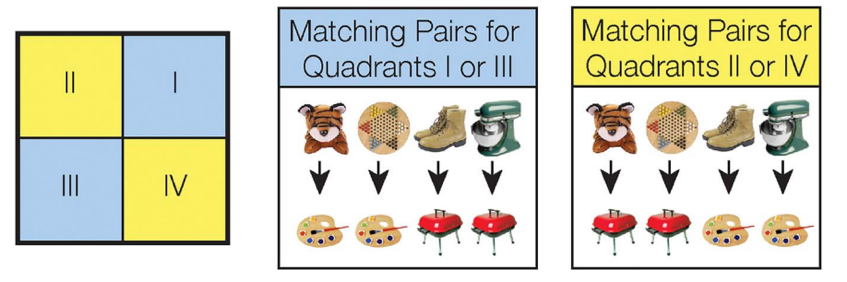 10
Morin et al. 2021
Learning Varies Across Subjects
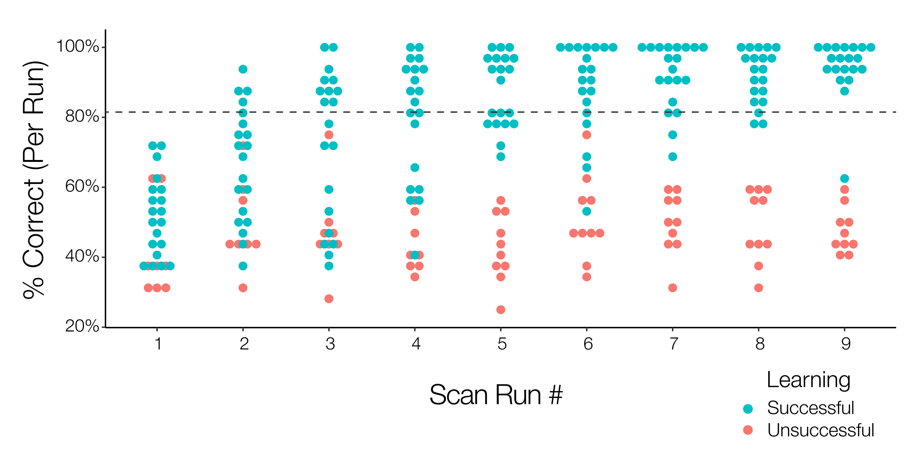 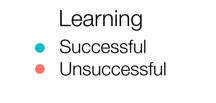 n = 19
n = 10
11
Morin et al. 2021
[Speaker Notes: If you think that is confusing, you are not alone, as 30% of our subjects never performed above chance during the task. Here you can see subject performance across the 9 scanning runs. Blue dots show subjects that successfully learned the task, and red dots show subjects that were unsuccessful. You can see that for the successful participants, accuracy is generally increasing over time. Our main question is: what is different about the brain network dynamics between these successful and unsuccessful participants.]
Study Goals
Assess how network dynamics differed between successful and unsuccessful learners.
Characterize how network measures shifted as subject performance improved on the task.
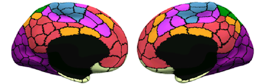 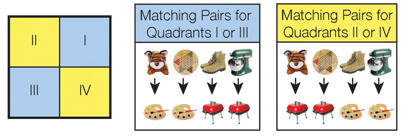 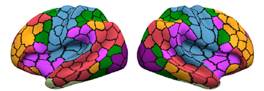 12
The Brain as a Network
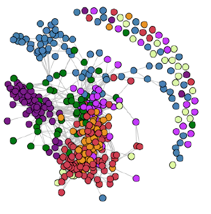 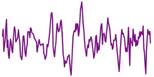 1
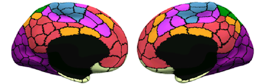 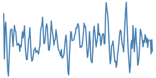 r
2
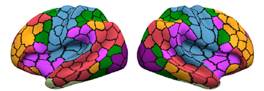 …
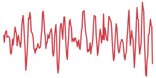 400
(Schaefer et al. 2018)
Node: A brain region of interest
Edge: Functional connectivity (correlation) between two nodes
Community: A group of nodes (defined a priori or in a data-driven manner)
13
Dynamic Network Construction
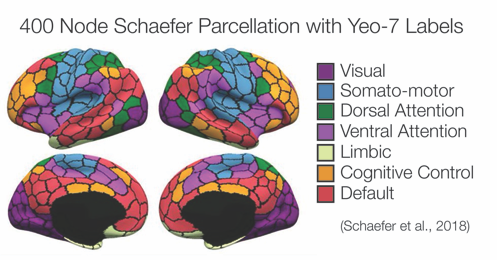 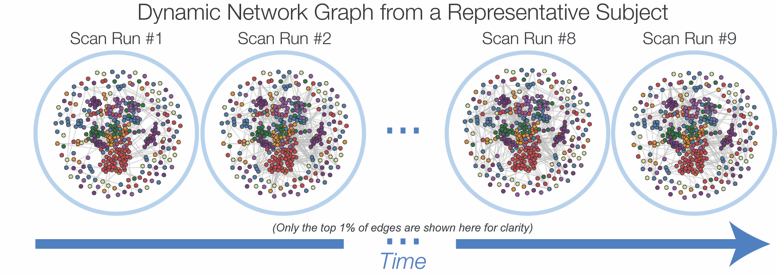 14
Morin et al. 2021
[Speaker Notes: To answer this question, we formed a multilayer functional connectivity network for each subject, using the regions found in the Schaefer 400 atlas. To create the network, each region in the atlas becomes a node. If the BOLD signal is highly correlated between two nodes, then we connect them with an edge. We repeat this for all nine-scanning runs, and create this multi-layered network for each of our subjects. With a network constructed, we can start to ask questions about the network’s structure.]
Dynamic Network Construction
Scan Run #1
Scan Run #2
Scan Run #3
Scan Run #4
…
15
Characterizing the Dynamic Network: Guiding Questions
Do some brain regions show more frequent changes in functional connectivity? 
(Flexibility)
How does connectivity between communities change during learning?
(Inter-community Edge Strength)
16
Characterizing the Dynamic Network: Guiding Questions
Do some brain regions show more frequent changes in functional connectivity? 
(Flexibility)
How does connectivity between communities change during learning?
(Inter-community Edge Strength)
17
Calculating Node Flexibility
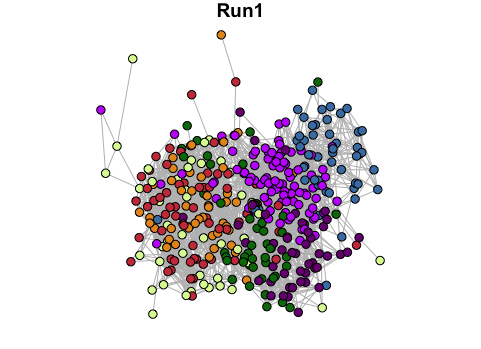 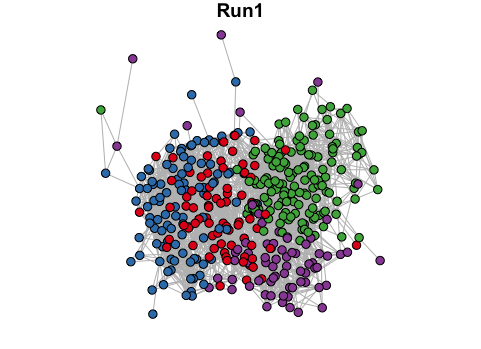 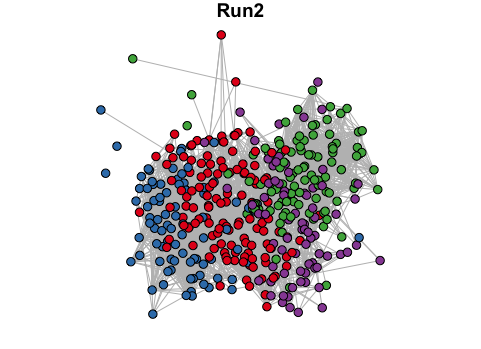 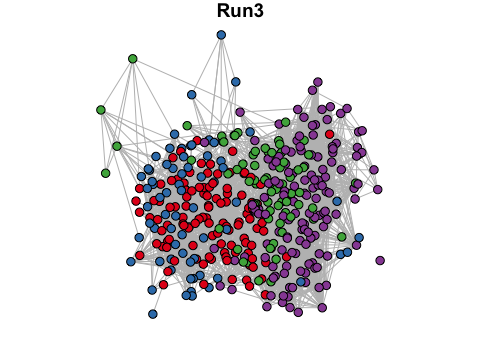 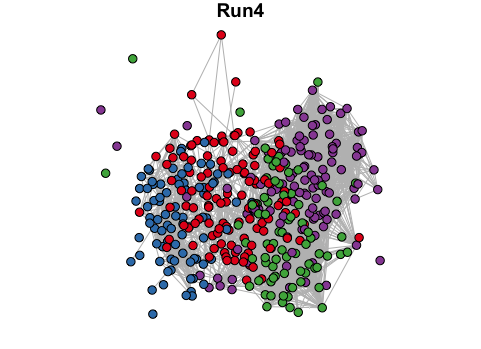 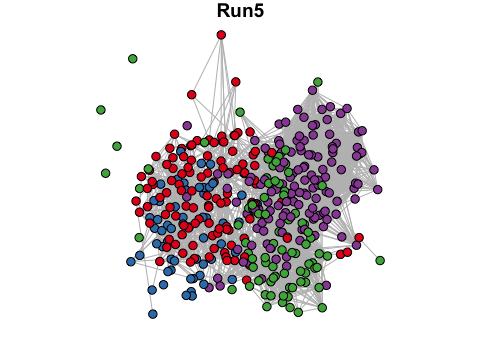 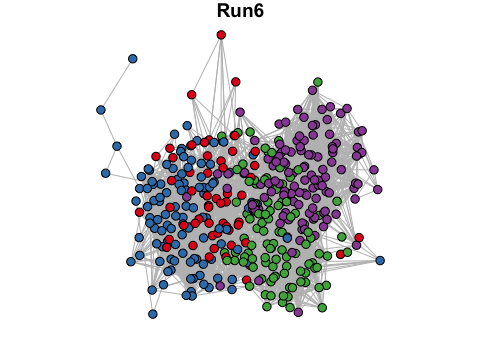 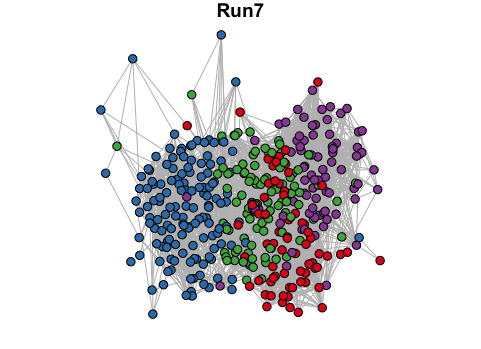 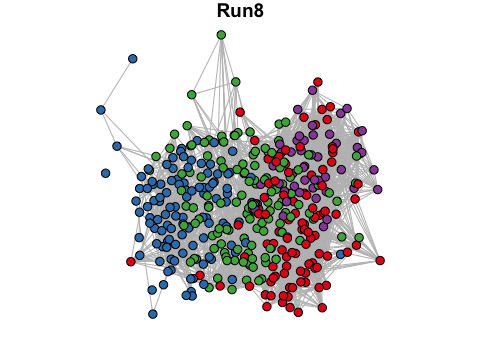 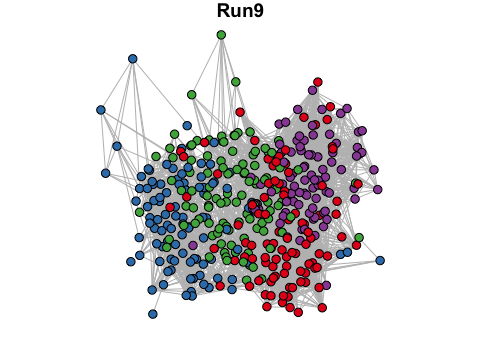 # Community Switches
Flexibility =
= 0.25
# Possible Switches
18
[Speaker Notes: First, we wanted to know if the overall flexibility of the network was different between learner’s and non-learners. We predicted that successful learner’s would quickly adopt a successful strategy and form a rigid community structure. To test this, we ran a Louvain community detection algorithm on each subject’s multilayered network, essentially giving each node a data-driven community assignment. If we follow the community membership of this node circled in yellow, this is what we find: First the node belongs to the purple network. Then, it spends a few scanning runs in the green network, until it becomes a part of this blue network, and then the subject reaches the end of the scanning session. To calculate the flexibility of this node, we look at how many times its community membership switches, and divide by the total possible number of switches. For this node, that is 2 switches over 8 possible switches, or 0.25.]
Higher Accuracy is Associated with Reduced Flexibility (Higher Stability)
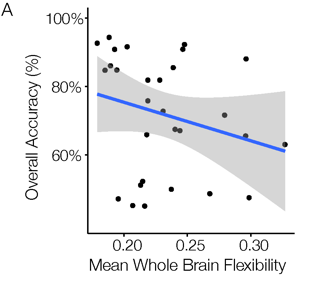 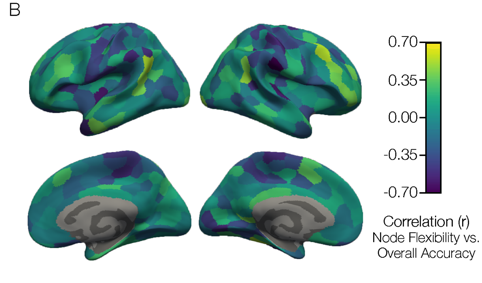 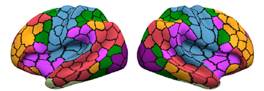 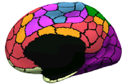 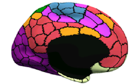 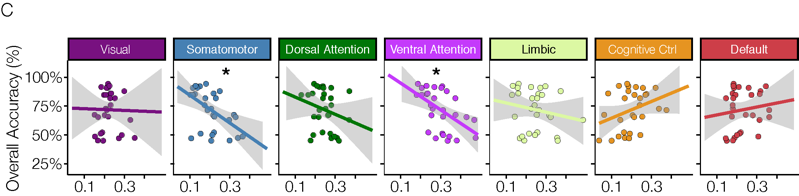 Mean Community Flexibility
19
Morin et al. 2021
[Speaker Notes: We can take the average flexibility of all 400 brain regions, and correlate it with each subject’s overall accuracy on the task. When we plot that we find that indeed, the successful learners – who had high overall accuracy, show lower flexibility scores, implying that they quickly form stable community structures. We can also map the correlation between flexibility and accuracy onto each individual cortical region to get a brain map like this. And while most of the brain is blue, driving that whole brain negative correlation plotted to the left, we actually see several brain regions with warm colors, demonstrating that there are regions of cortex that are flexibly switching their community allegiance in successful learners.]
Successful Learners Have More Stable Rule Representations
Working Model: During learning, brain regions flexibly adapt their community allegiance as subjects adopt different task strategies.
Successful subjects learned quickly, suggesting that they settle on a strategy and have more stable neural representations of the learned rules.
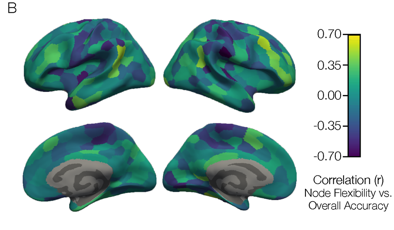 20
Characterizing the Dynamic Network: Guiding Questions
Do some brain regions show more frequent changes in functional connectivity? 
(Flexibility)
How does connectivity between communities change during learning?
(Inter-community Edge Strength)
21
Calculating Inter-community Edge Strength
22
Calculating Inter-community Edge Strength
2
23
Calculating Inter-community Edge Strength
2
= 0.22
9
Higher inter-community edge strength indicates increased coupling between communities
24
Plotting Inter-community Edge Strength
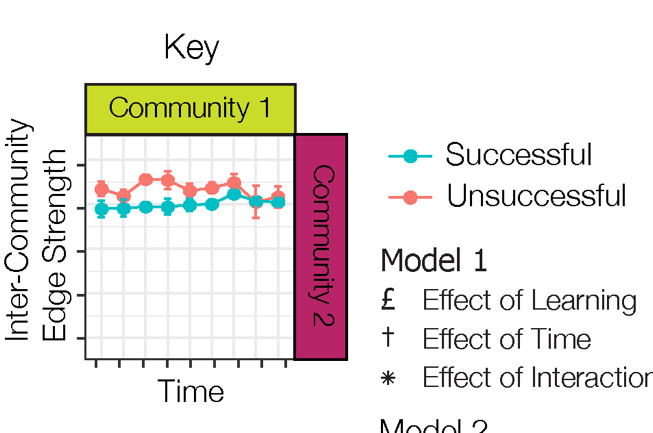 25
Inter-community Edge Strength Between Cognitive Control and Ventral Attention Increases with Successful Rule Learning
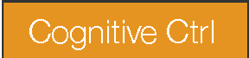 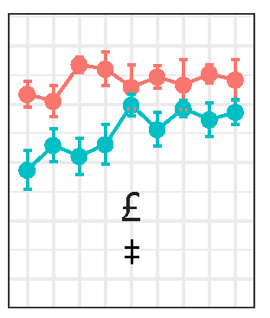 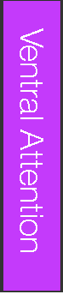 0.5
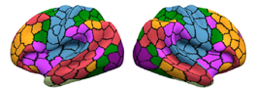 Inter-community 
Edge Strength
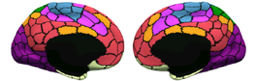 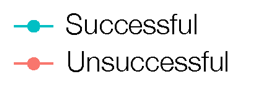 0.0
1
9
Time
26
Inter-community Edge Strength Shows Segregated Attention Communities in Successful Learners
Somato-
motor
Dorsal
Attn.
Ventral
Attn.
Limbic
Cog. Ctrl.
Default
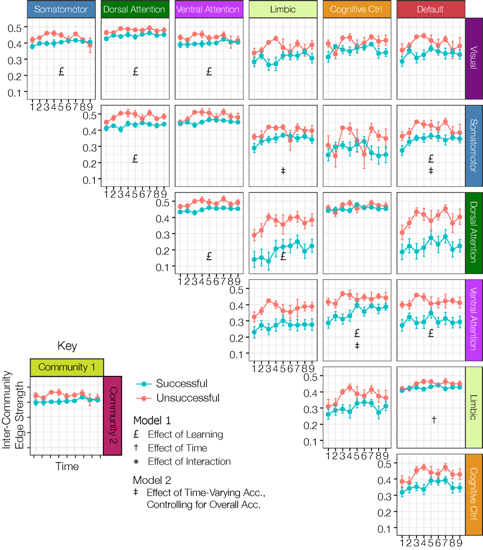 Default
Somato-
motor
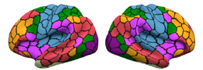 Dorsal
Attn.
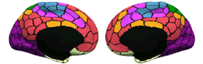 Ventral
Attn.
Limbic
Cog. Ctrl.
27
Morin et al. 2021
Successful Learners Have More Segregated Attention Communities
Previous work shows that anticorrelation between dorsal attention and default communities is associated with higher working memory capacity (e.g. Keller et al. 2015).
Connectivity between attention communities and other communities could be an indication of how attentional resources are being allocated to benefit rule learning.
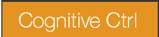 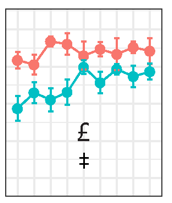 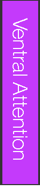 0.5
Inter-community 
Edge Strength
0.0
1
9
Time
28
Key Takeaways
Overall, successful learners have a more “stable” brain network structure.
Working Hypothesis: Successful learners latch onto an effective strategy quickly, and form stable representations of the rules.
A stable and segregated attention system is maintained in successful learners
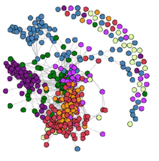 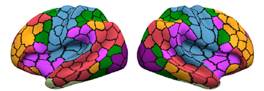 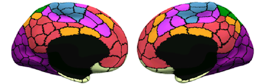 29
Agenda
Introduction
Context-Dependent Rule Learning
Stable Network Connectivity
Hippocampal & Prefrontal Gradients
Abstract Reasoning
Network Reconfiguration & Stability
Conclusion
30
Hippocampal Neurons Encode Context-Specific Memories
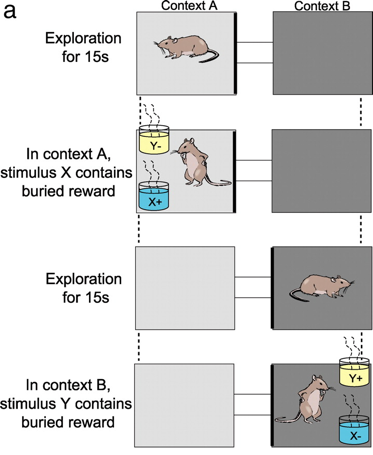 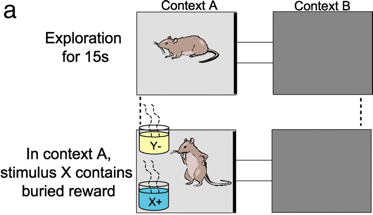 Our context-dependent rule-learning task is based on a similar task designed for rodents
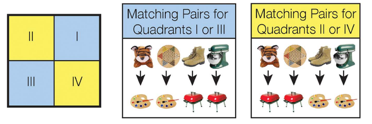 Komorowski et al. 2009
31
Morin et al. 2021
Anterior-Posterior Gradient for Abstract Rule Levels in Hippocampus
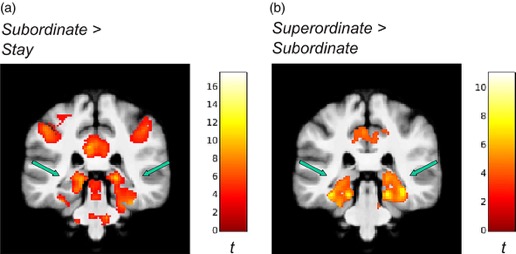 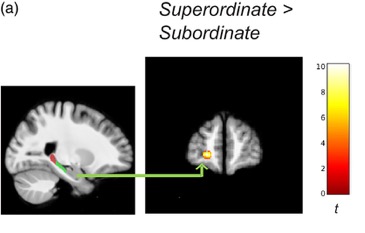 Brown et al. 2021
Higher-level (superordinate) abstract rules:
Activated more anterior regions of hippocampus.
Increased Functional Connectivity between anterior hippocampus and anterior prefrontal cortex
32
[Speaker Notes: Results demonstrated that hippocampal activity and hippocampal–prefrontal functional interconnectivity distinguished retrieval under different levels of hierarchically organized task rules. In explicit contrast to the hippocampal tail, anterior (body and head) regions were recruited specifically for superordinate changes in the contextual hierarchy. The hippocampal body also differed in its functional connectivity with the prefrontal cortex for superordinate versus subordinate changes]
Anterior-Posterior Gradient Organization of the Hippocampus
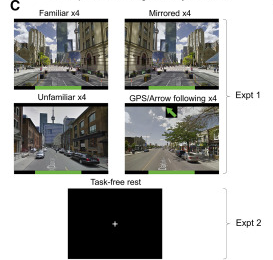 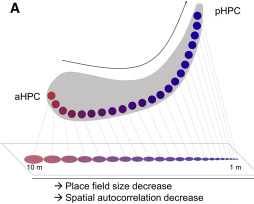 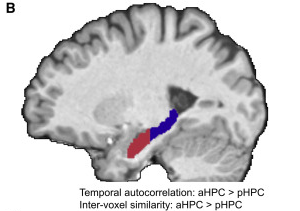 Brunec et al. 2018
Anterior Regions: Coarse Representation
Posterior Regions: Fine Representation
33
[Speaker Notes: Results demonstrated that hippocampal activity and hippocampal–prefrontal functional interconnectivity distinguished retrieval under different levels of hierarchically organized task rules. In explicit contrast to the hippocampal tail, anterior (body and head) regions were recruited specifically for superordinate changes in the contextual hierarchy. The hippocampal body also differed in its functional connectivity with the prefrontal cortex for superordinate versus subordinate changes]
Rostro-caudal Hierarchical Organization of Prefrontal Cortex
More Concrete
More Abstract
Badre & Nee 2018
34
Hypotheses
Functional connectivity between anterior hippocampus and anterior prefrontal cortex supports the integration of higher order contexts.
In successful learners, this connectivity pattern will develop as context-dependent rules are learned.
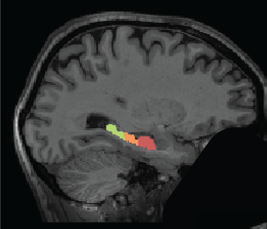 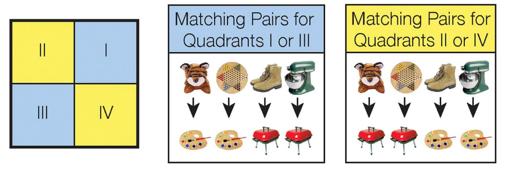 35
Hippocampal ROIs
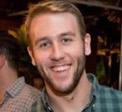 Matt Dunne
36
Hippocampal Head Functional Connectivity with Lateral Frontal Pole
Successful
Learners
Unsuccessful Learners
t=1
t=1
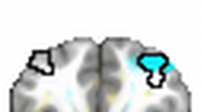 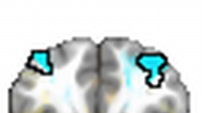 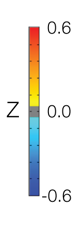 Beta Series Correlation (Z)
t=2
t=3
t=4
t=5
t=6
t=7
t=8
t=9
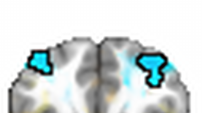 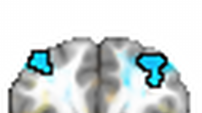 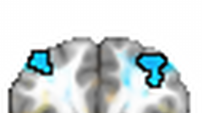 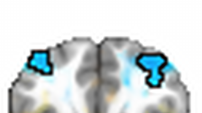 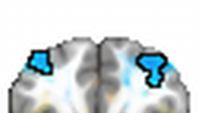 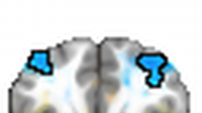 t=2
t=3
t=4
t=5
t=6
t=7
t=8
t=9
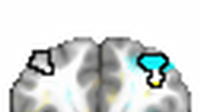 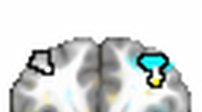 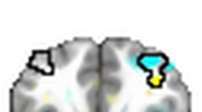 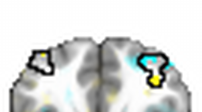 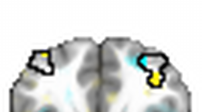 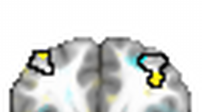 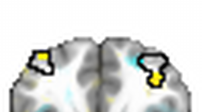 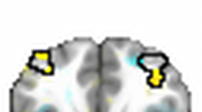 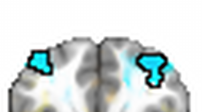 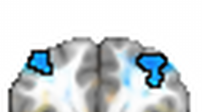 37
Time
Hippocampal Head Functional Connectivity with the Caudate
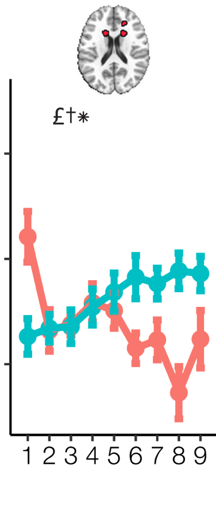 Unsuccessful Learners
Successful
Learners
t=1
t=1
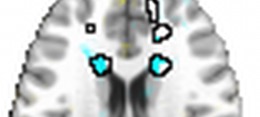 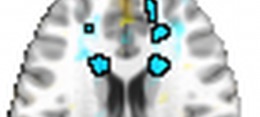 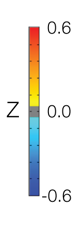 Beta Series Correlation (Z)
t=2
t=3
t=4
t=5
t=6
t=7
t=8
t=9
t=2
t=3
t=4
t=5
t=6
t=7
t=8
t=9
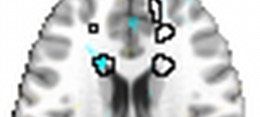 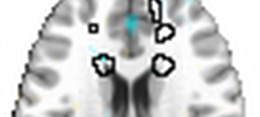 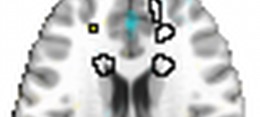 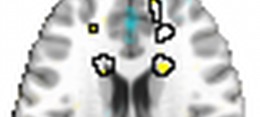 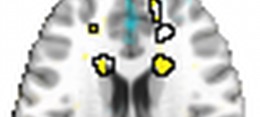 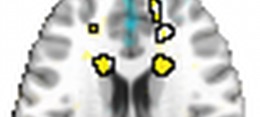 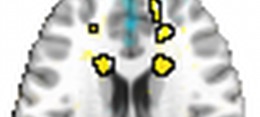 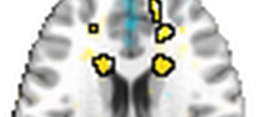 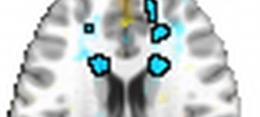 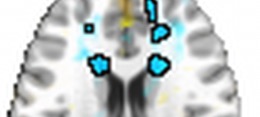 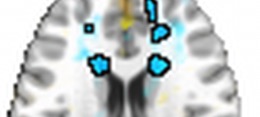 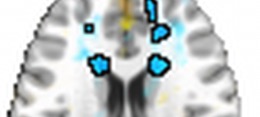 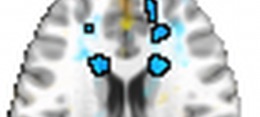 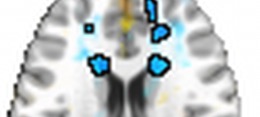 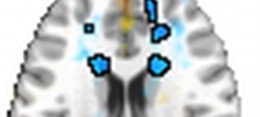 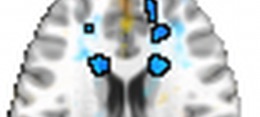 38
Time
Hippocampal Gradient Functional Connectivity
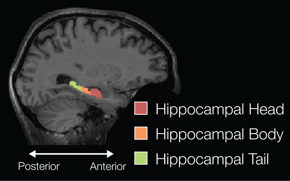 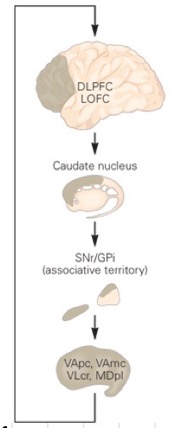 Tail
Body
Head
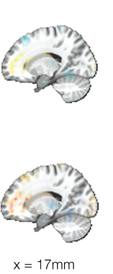 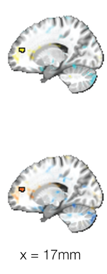 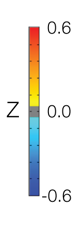 t=1
Successful
>
Unsuccessful
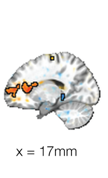 t=9
39
Interactions Between Medial Temporal and Frontoparietal Systems
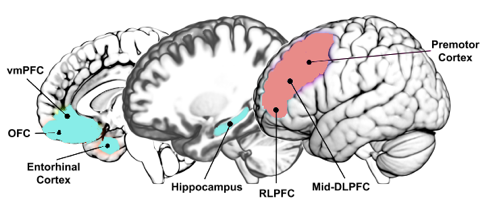 Medial Temporal/
Orbitomedial Prefrontal
Frontoparietal
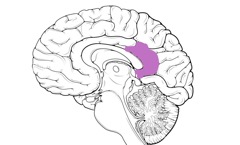 Abstract Knowledge as Control Policies
Abstract Knowledge in State Space
Medial Parietal Cortex
Vaidya & Badre (Under Review)
40
Hippocampal Head Functional Connectivity w/ Medial Parietal Cortex
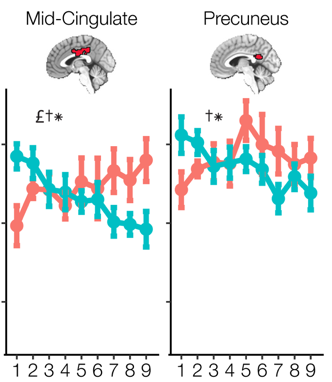 Successful
Learners
Unsuccessful Learners
t=1
t=1
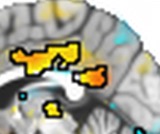 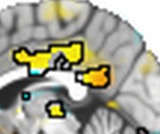 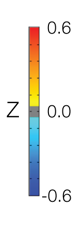 Beta Series Correlation (Z)
t=2
t=3
t=4
t=5
t=6
t=7
t=8
t=9
t=2
t=3
t=4
t=5
t=6
t=7
t=8
t=9
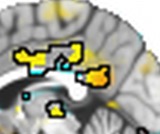 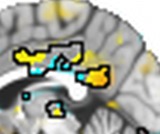 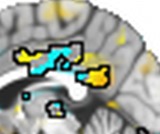 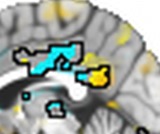 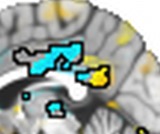 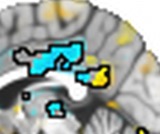 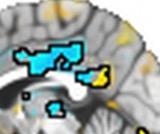 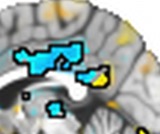 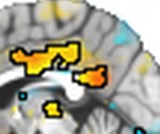 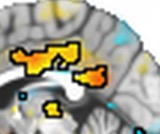 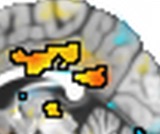 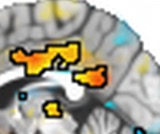 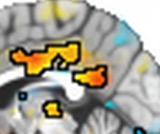 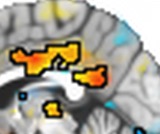 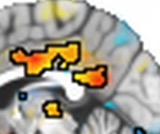 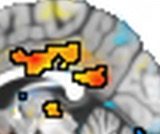 41
Interactions Between Medial Temporal and Frontoparietal Systems
Medial Parietal
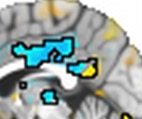 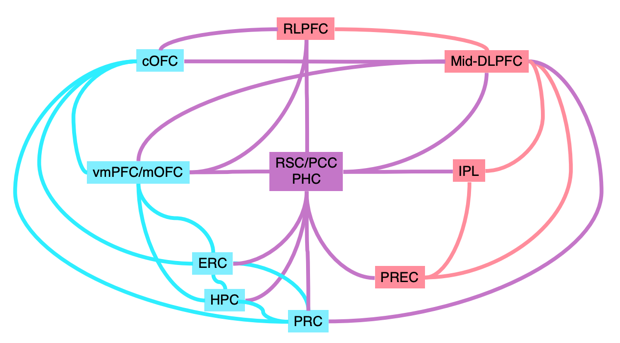 (RSC/PCC/PHC)
Lateral Frontal
Pole (RLPFC)
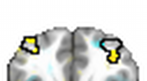 With learning, hippocampus may “bypass” intermediary connections (in RSC/PCC/PHC) to prefrontal circuitry
Vaidya & Badre (Under Review)
42
Agenda
Introduction
Context-Dependent Rule Learning
Stable Network Connectivity
Hippocampal & Prefrontal Gradients
Abstract Reasoning
Network Reconfiguration & Stability
Conclusion
43
Raven’s Progressive Matrices Test
Through reasoning, the brain can apply previously learned information, strategies, and ideas to new situations.
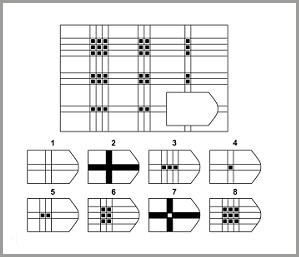 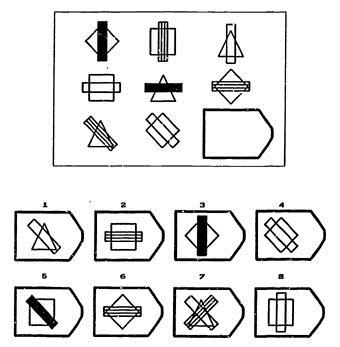 44
Raven, 1936
Simplified Raven’s Progressive Matrices Task
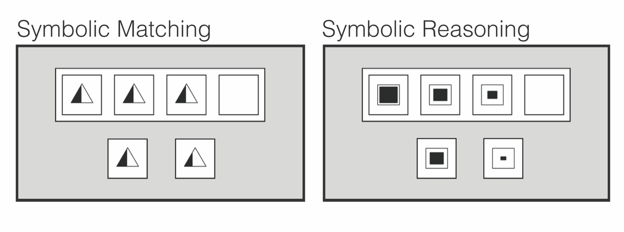 45
Simplified Raven’s Progressive Matrices Task
Task
(6 x 6.5 Minutes)
Resting State
(3 x 6 Minutes)
+
46
Guiding Questions
How does task activation differ for symbolic and perceptual reasoning?
How does functional connectivity reconfigure between resting state and the various task conditions?
47
Guiding Questions
How does task activation differ for symbolic and perceptual reasoning?
How does functional connectivity reconfigure between resting state and the various task conditions?
48
Unique Activity Patterns Associated With Perceptual and Symbolic Reasoning
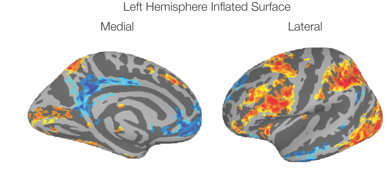 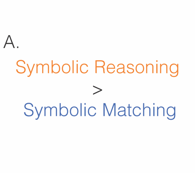 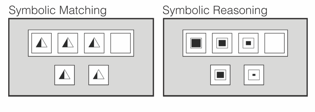 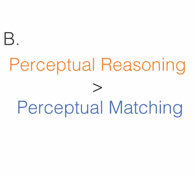 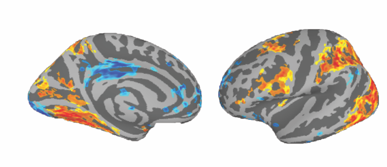 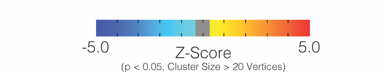 n = 27
49
Unique Activity Patterns Associated With Perceptual and Symbolic Reasoning
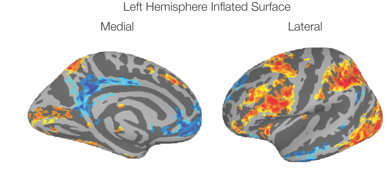 Activation of frontoparietal cortex supports both symbolic and perceptual reasoning.
Anterior prefrontal activity supports symbolic reasoning.
Inferior temporal activity supports perceptual reasoning.
Symbolic Reasoning > Matching
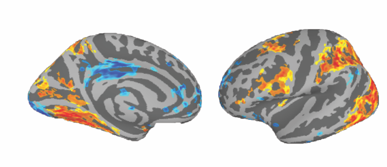 Perceptual Reasoning > Matching
50
Guiding Questions
How does task activation differ for symbolic and perceptual reasoning?
How does functional connectivity reconfigure between resting state and the various task conditions?
51
Task Performance is Associated with Less Task-Related Brain Network Reconfiguration
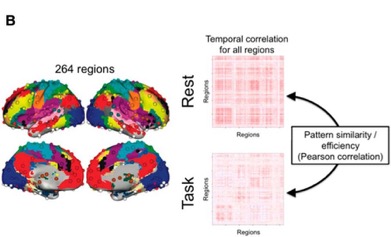 Subjects with more stable brain networks between rest and task performed better on a variety of tasks
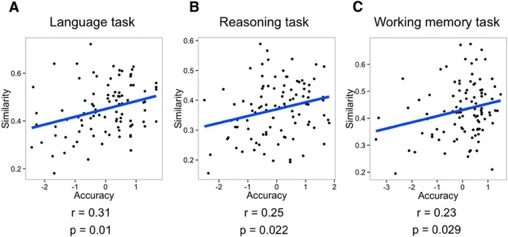 52
Schultz & Cole 2016
Network Reconfiguration During Abstract Reasoning
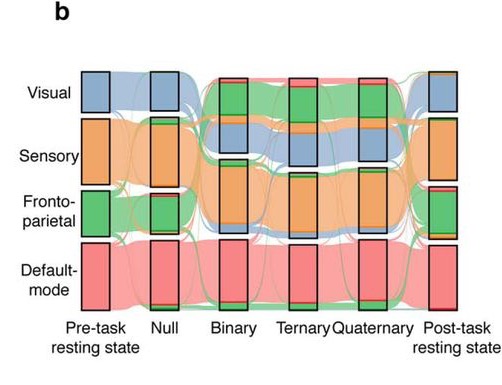 Sensory & Default communities remained stable between rest and task
Visual & Frontoparietal communities reconfigured
Pre-task
Resting State
Hearne et al. 2017
53
Stable Community Structure Across Reasoning Conditions
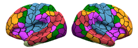 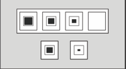 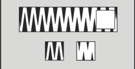 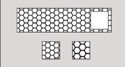 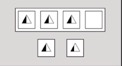 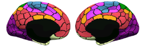 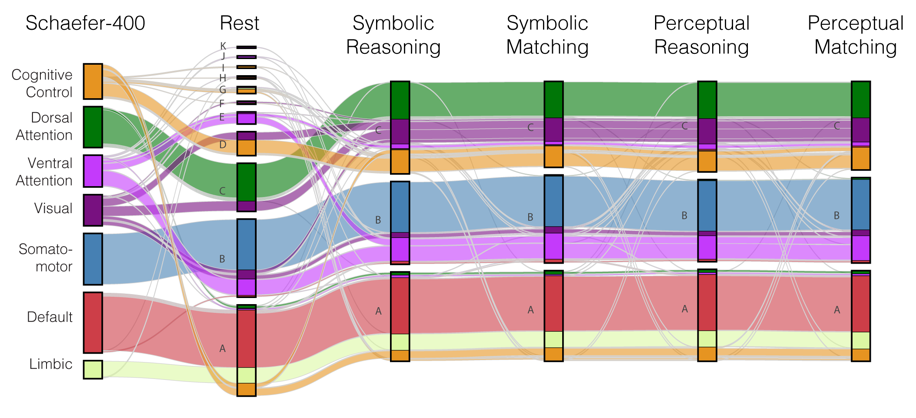 Rest
Symbolic
Reasoning
54
Task Community Structure
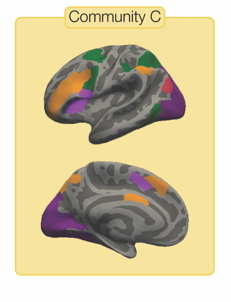 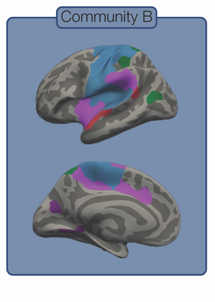 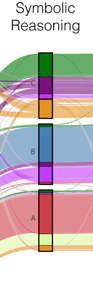 55
Community C is Most Active and Most Reconfigured During Reasoning
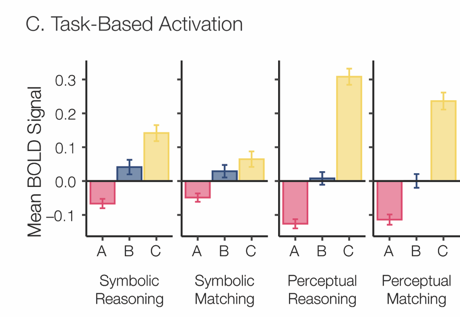 *
*
*
*
*
*
*
*
*
*
56
Regional Network Reconfiguration Supports Transition from Rest to Task
Between rest and task we observed:
A stable network core (default and somatomotor regions)
A flexible community (composed of frontoparietal, dorsal attention, & visual regions) that was fragmented at rest, but became more strongly interconnected during the task
Working hypothesis: Network reconfiguration assists the brain in reaching specific activation states.
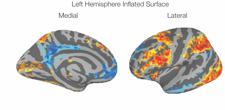 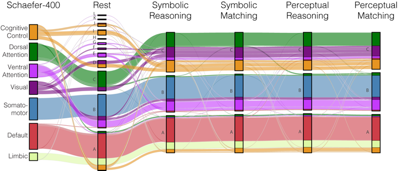 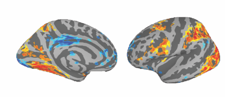 Symbolic
Perceptual
57
Agenda
Introduction
Context-Dependent Rule Learning
Stable Network Connectivity
Hippocampal & Prefrontal Gradients
Abstract Reasoning
Network Reconfiguration & Stability
Conclusion
58
Conclusions
Rule Learning
Stability in somatomotor and ventral attention networks supports rule learning and abstract reasoning
Flexibility
Abstract Reasoning
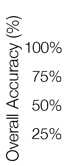 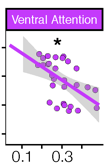 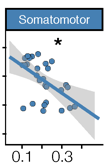 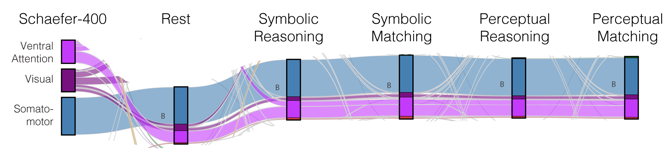 59
Conclusions
Rule Learning
Flexible reconfiguration of the cognitive control network supports rule learning and the transition from rest to abstract reasoning
Flexibility
Abstract Reasoning
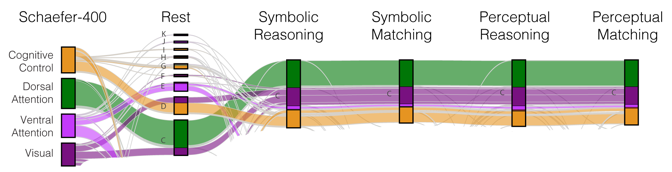 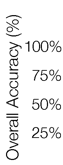 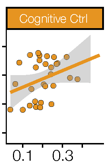 60
Conclusions
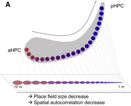 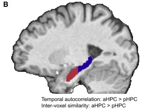 Dynamic interactions between hippocampal and prefrontal gradients support context-dependent rule learning
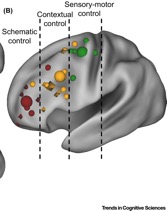 Badre & Nee 2018
Brunec et al. 2018
More Concrete
Tail
Body
Head
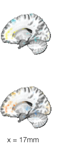 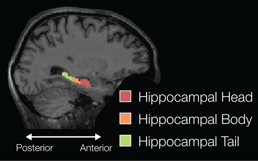 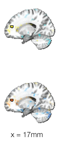 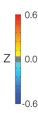 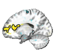 t=1
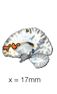 More Abstract
t=9
61
62
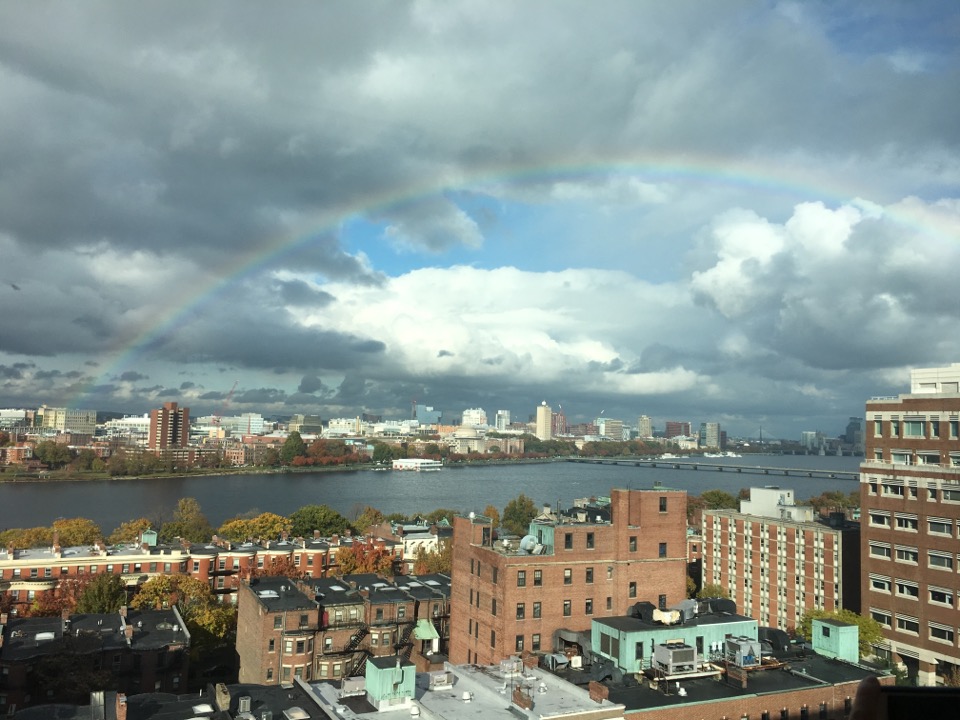 To all of my teachers,
Thanks for twenty-two extraordinary years of learning!
63
Acknowledgements
Dissertation Advisory Committee
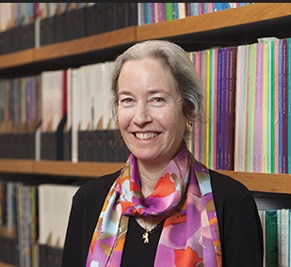 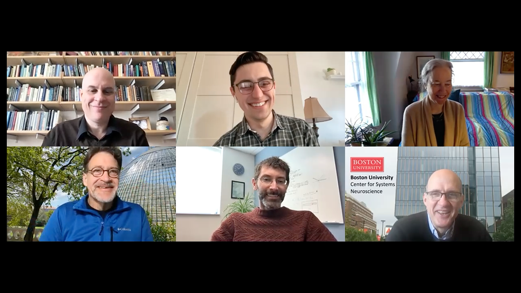 Chantal Stern
David Badre
David Somers
Joe McGuire
Mike Hasselmo
64
Acknowledgements
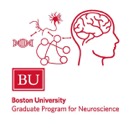 CSN Admin
Jun Shen
Denise Parisi
Kilachand Center
Kevin Gonzales
GPN Admin
Shelley Russek
Sandi Grasso
Lavell Blackwell
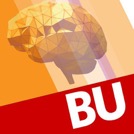 Funding Sources
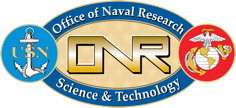 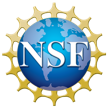 NSF Major Research Instrumentation Award 1625552
ONR MURI Award N00014-16-1-2832
ONR DURIP Award N00014-17-1-2304
65
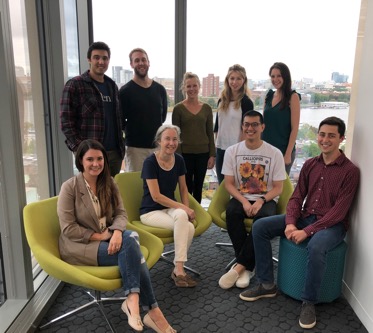 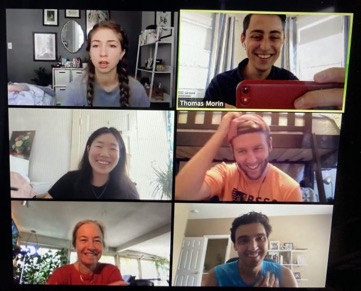 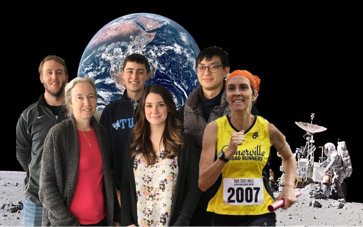 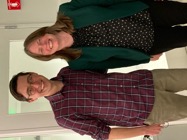 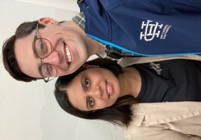 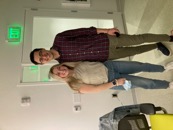 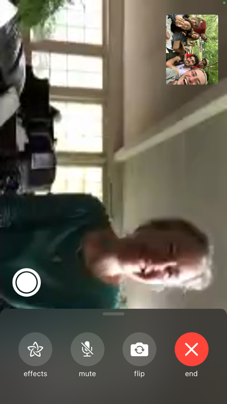 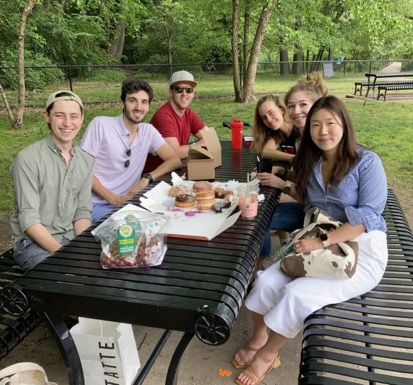 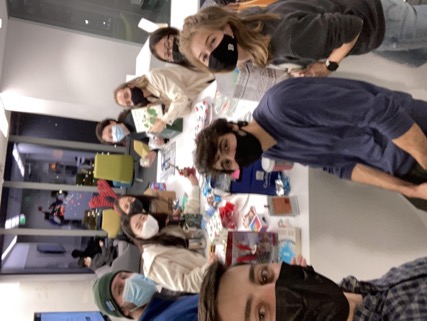 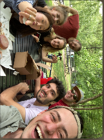 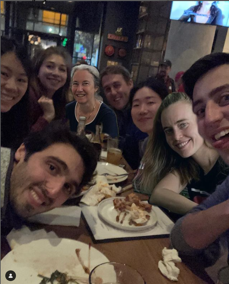 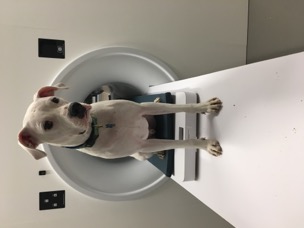 Cognitive Neuroimaging Lab & Center
66
Family
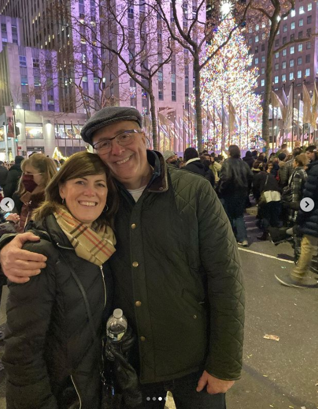 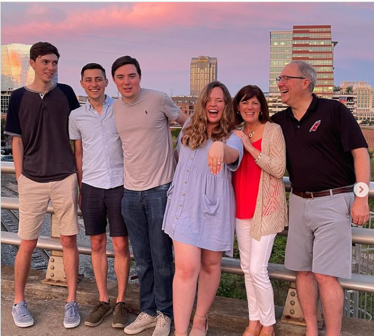 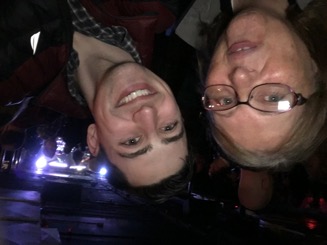 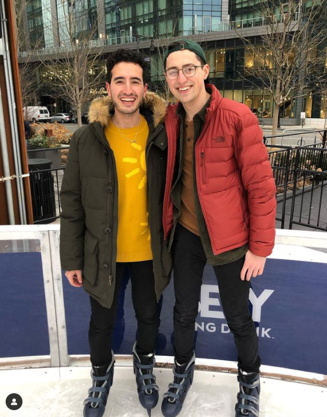 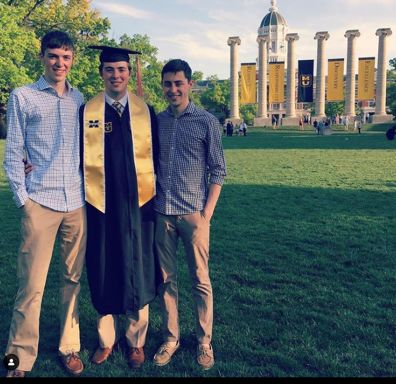 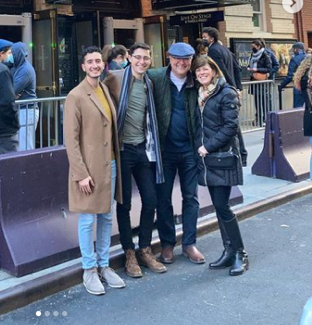 67
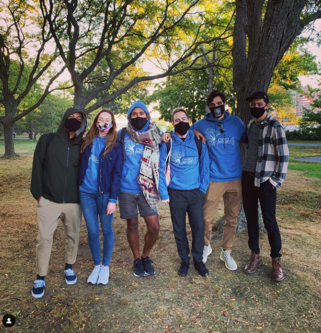 Friends
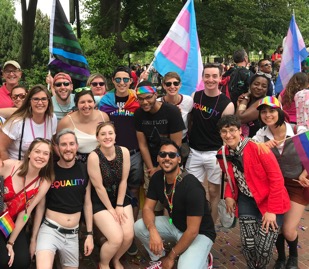 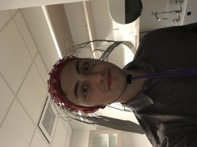 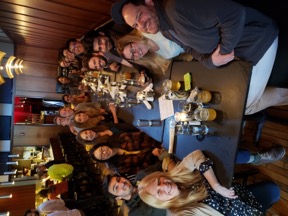 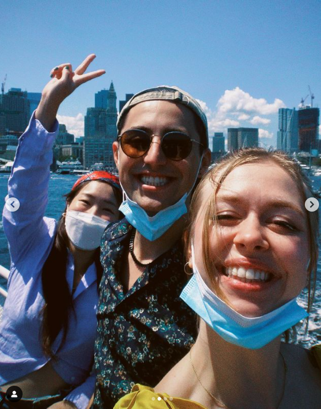 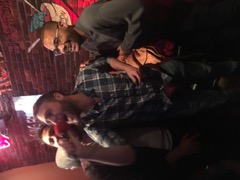 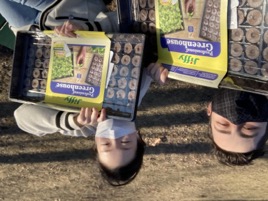 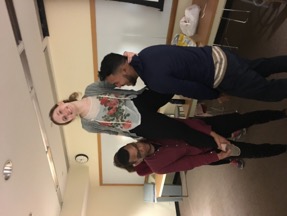 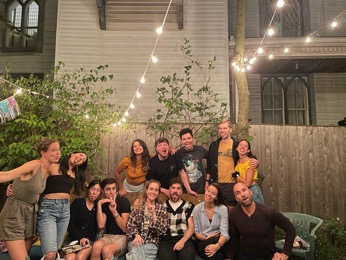 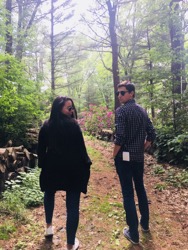 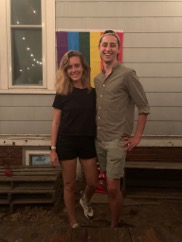 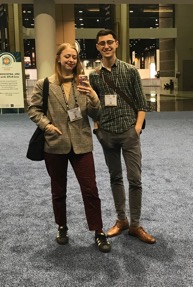 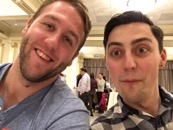 68
Questions?
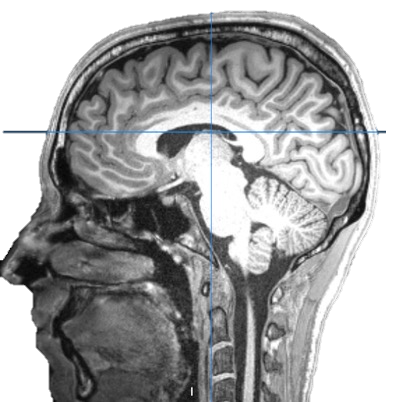 69
Acknowledgements
Stern Lab Alumni
Allen Chang
Rachel Wehr
Justine Cohen
Weida Ma

Dissertation Advisory Committee
Chantal Stern
Joe McGuire
David Badre
David Somers
Mike Hasselmo

GPN Admin
Shelley Russek
Sandi Grasso
Lavell Blackwell
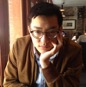 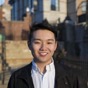 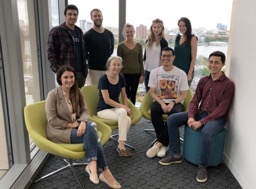 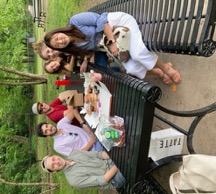 Stern Lab
Chantal Stern
Matt Dunne
Stamati Liapis
Kylie Moore
Caroline Ahn
Kylie Isenburg
Jing 

Cognitive Neuroimaging Center
Stephanie McMains
Shruthi Chakrapani
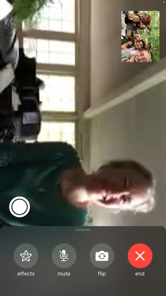 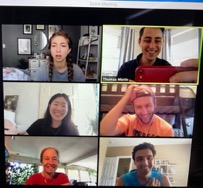 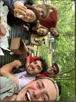 Funding
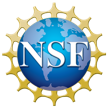 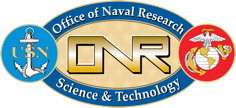 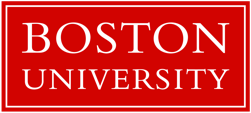 NSF Major Research Instrumentation Award 1625552
ONR MURI Award N00014-16-1-2832
ONR DURIP Award N00014-17-1-2304
70